УПРАВЛЕНИЕ ФЕДЕРАЛЬНОЙ НАЛОГОВОЙ СЛУЖБЫ ПО Г. СЕВАСТОПОЛЮ
Об итогах работы по выпуску электронной подписи юридическим лицам и индивидуальным предпринимателямв УФНС России по г. Севастополю за 2022 год
Цыганков М.А. начальник отдела информационной безопасности
Удостоверяющий центр ФНС России
Обеспечение работы
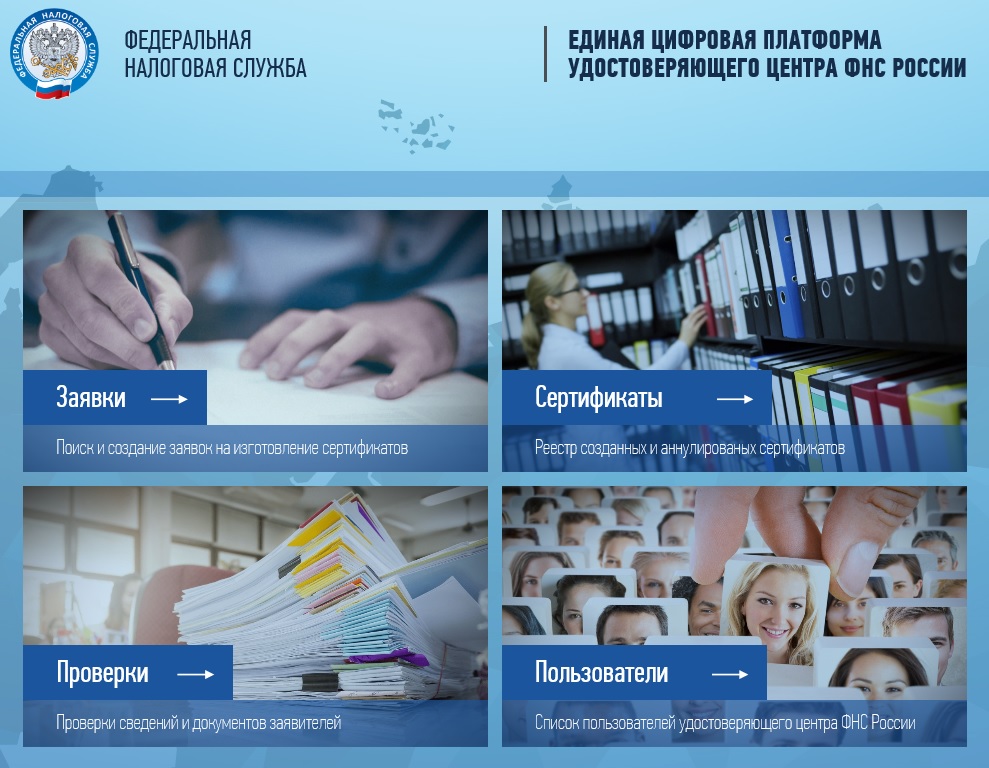 ЗАЯВИТЕЛИ КЭП:
1. Юридические лица (лица, действующие без доверенности)
2. Индивидуальные предприниматели
3. Нотариусы
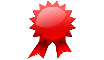 Согласовано ФСБ России
Федеральный закон от 06.04.2011 № 63-ФЗ«Об электронной подписи»
2
Точка выдачи Удостоверяющего центра ФНС России
 в УФНС России по г. Севастополю
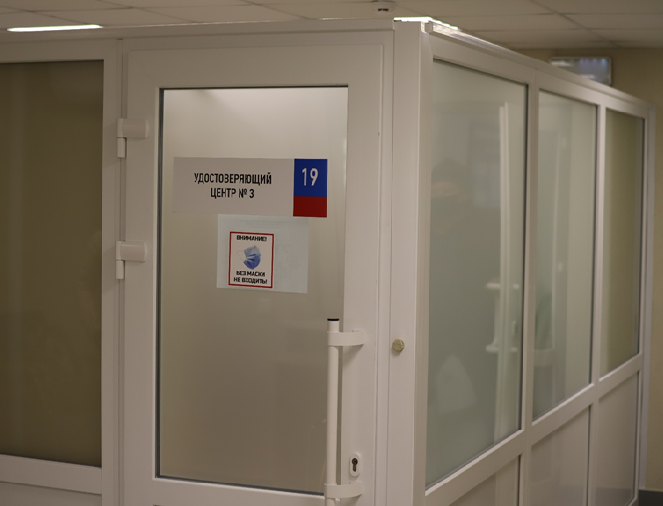 СПЕЦИАЛИЗИРОВАННОЕ ОБОРУДОВАНИЕ:
Защищенный программно-аппаратный комплекс УЦ ФНС России (ЗПАК)
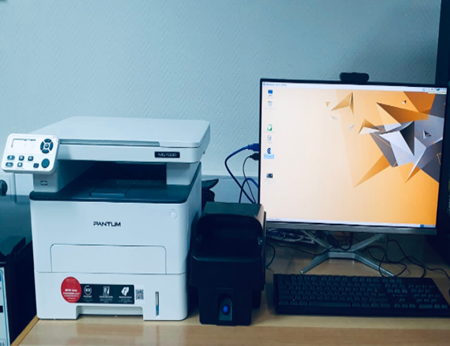 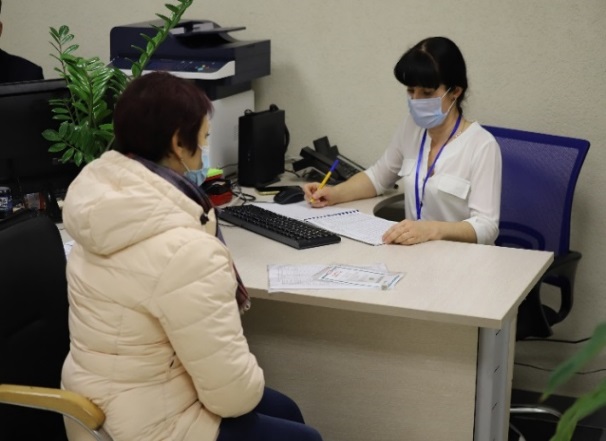 3
Информационная кампания по выпуску КЭП в 2022 году
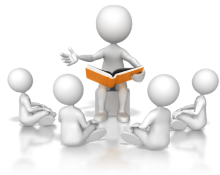 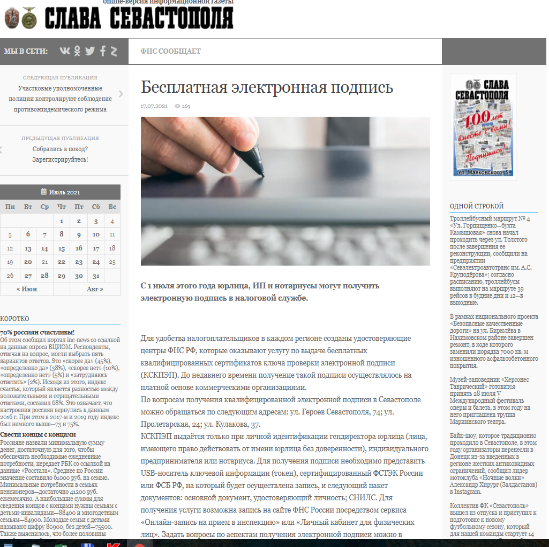 Опубликовано 124 материала
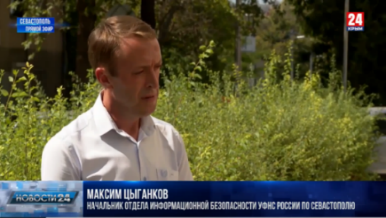 Участие в 6 публичных мероприятиях
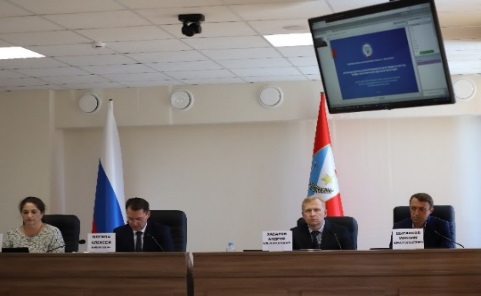 Сотрудничество с лидерами общественных объединений предпринимателей города
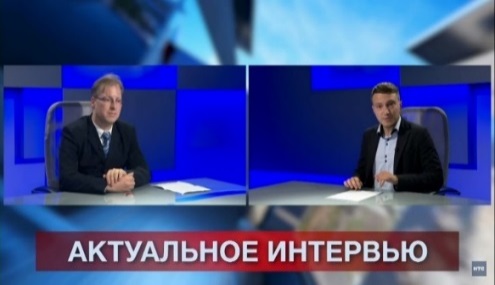 Массовая рассылка при взаимодействии с операторами ЭДО
Трансляция аудиосообщения в течении года на носителях городского уличного радио,
90 тыс. раз
4
Изготовлено 12000 экземпляров тематических листовок и буклетов 3-х видов
Исполнение плана ФНС  России по выпуску квалифицированной электронной подписи в УФНС России по г. Севастополю на 2022 год
+ 10%
- план ФНС России
5
Динамика выпуска и аннулирования КЭП в УФНС России по г. Севастополю за 2022 год
ИТОГО: 16294
- выпуск
ИТОГО: 1459 (9%)
6
Выпуск КЭП в разрезе территориальных ОП за 2022 год
Выпуск КЭП в разрезе ЮЛ и ИП
 за 2022 год
ИТОГО: 16294
7
Динамика выпуска КЭП 2022-23 гг.
Итого выпущено КЭП: 22822
2023 г.
2022 г.
8
Благодарю за внимание !